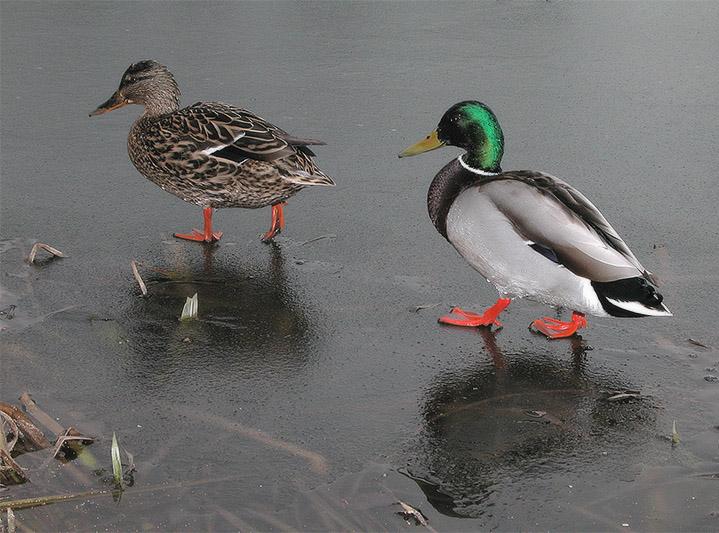 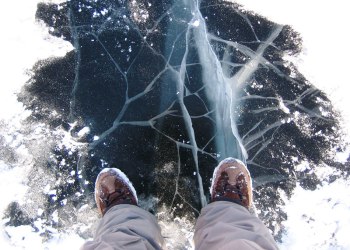 Осторожно:
тонкий лёд!
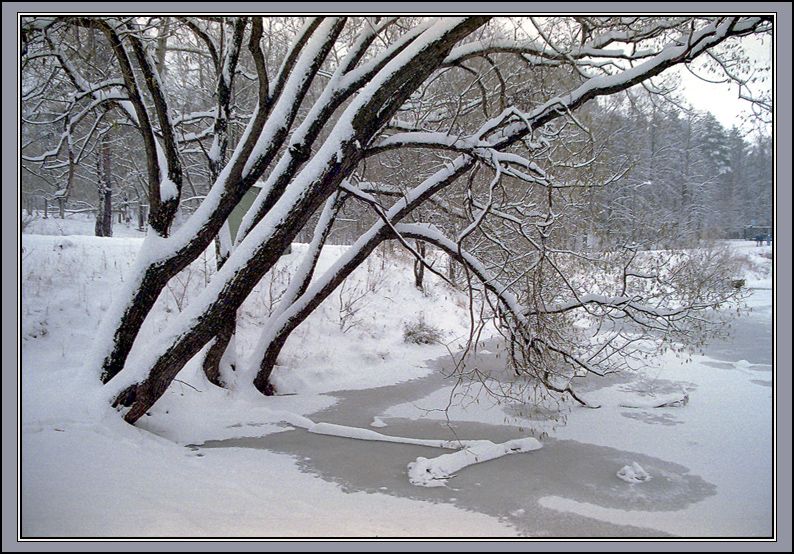 Толщина льда на водоеме не везде одинакова, в устьях рек и притоках прочность льда ослаблена. Чрезвычайно ненадежен лёд под снегом и сугробами.
Особую осторожность следует проявлять  в местах с быстрым течением и на родниках, куда вливаются тёплые сточные воды промышленных предприятий.
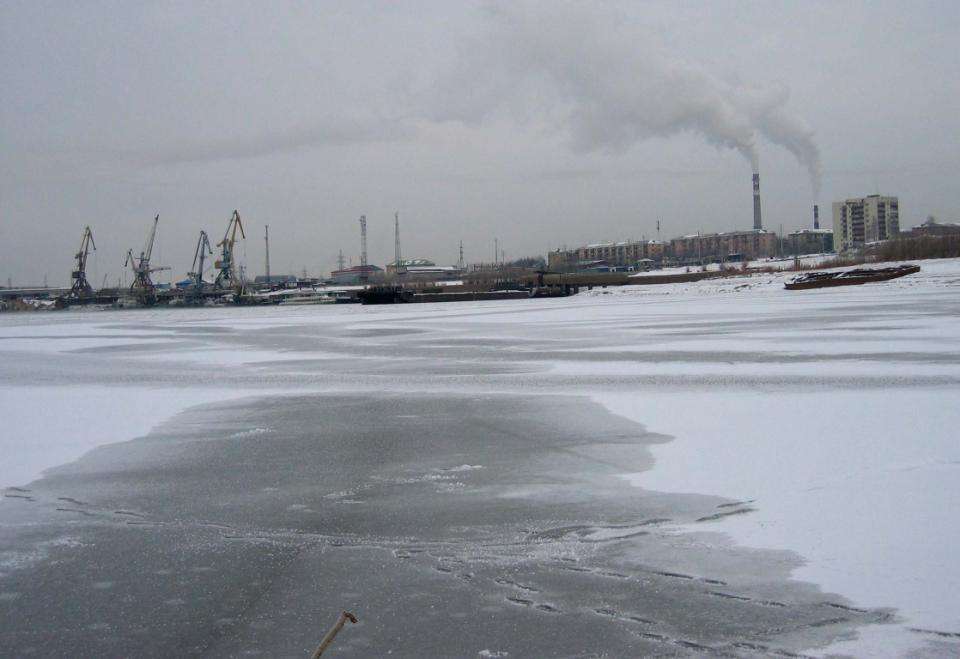 Прочность льда можно определить визуально: лёд голубого цвета – прочный; белого – прочность его в 2 раза меньше; серый, матово-белый или с желтоватым оттенком – лёд ненадёжен.
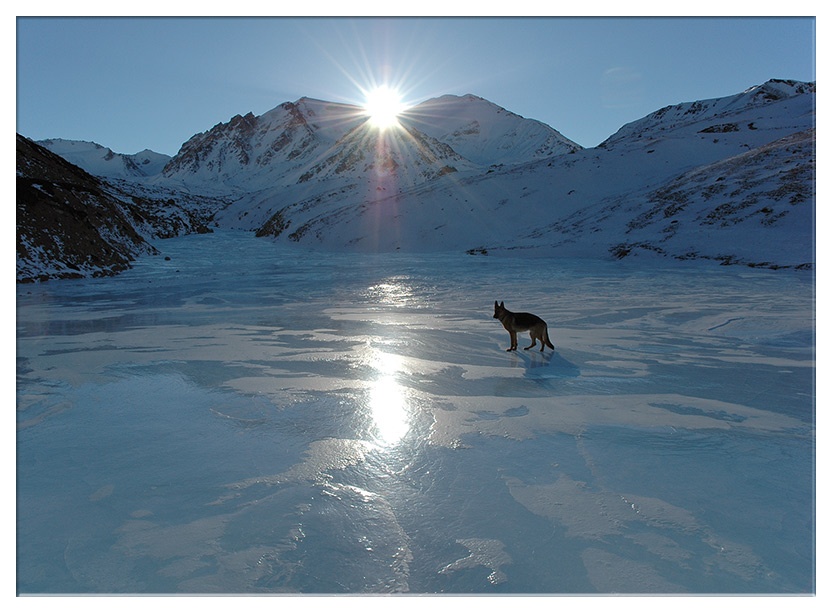 Опасно выходить на лёд, если толщина его тоньше семи сантиметров. Прочный лед обычно имеет зеленоватый или синеватый оттенок.
Нельзя проверять прочность льда ударом ноги.
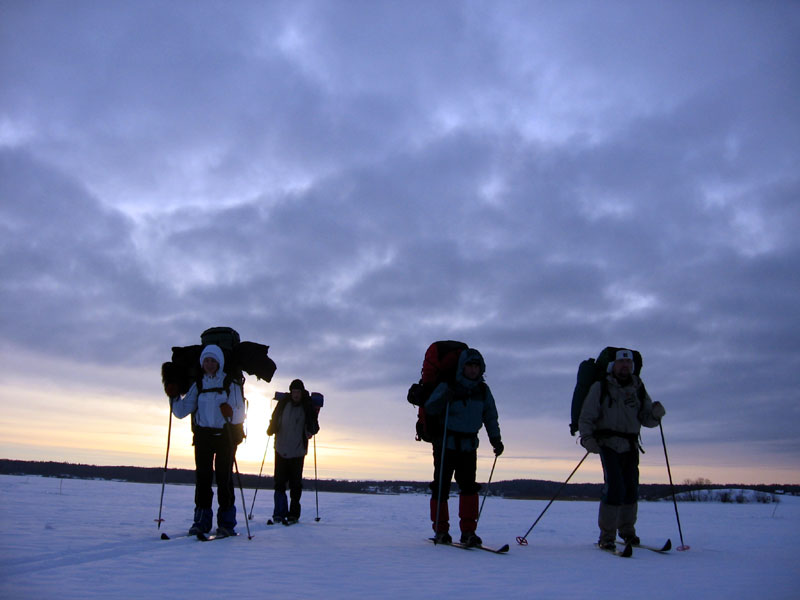 Если после первого сильного удара поленом или лыжной палкой покажется хоть немного воды, - это означает, что лед тонкий, по нему ходить нельзя. В этом случае следует немедленно отойти по своему же следу к берегу, скользящими шагами, не отрывая ног ото льда и расставив их на ширину плеч, чтобы нагрузка распределялась на большую площадь
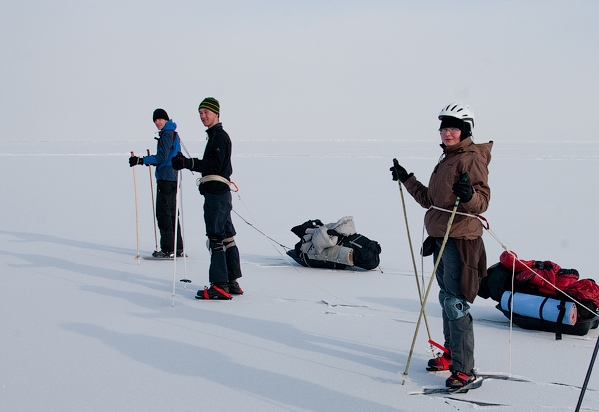 Замерзшую реку или озеро лучше переходить на лыжах, при этом крепления нужно расстегнуть, лыжные палки – держать в руках, не накидывая петли на кисти рук. Если есть рюкзак, необходимо повесить его на одно плечо, а еще лучше - волоките на веревке в 2-3 метрах сзади. 
Это позволит легко освободиться от груза в случае, если лед под вами провалится
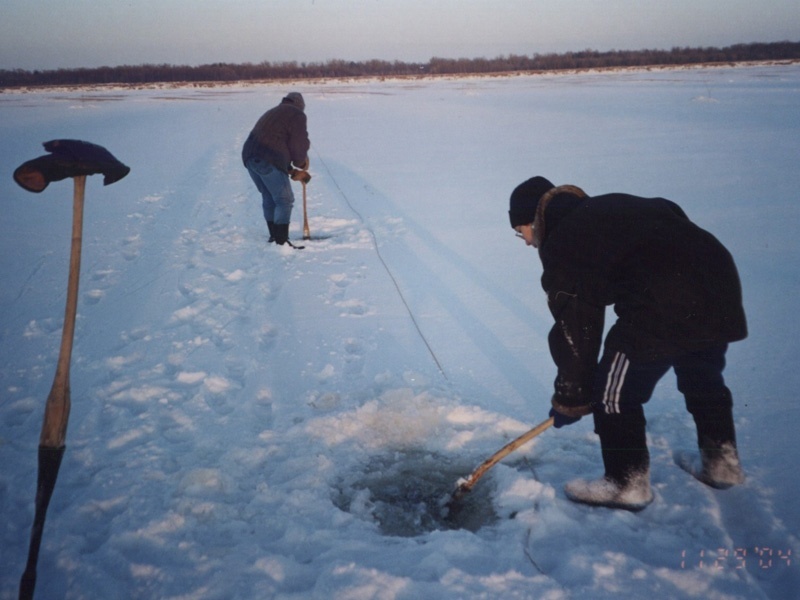 Для любителей подлёдного лова необходимо соблюдать свои меры предосторожности: не пробивать несколько лунок рядом; не собираться большими группами в одном месте; не ловить рыбу возле промоин.
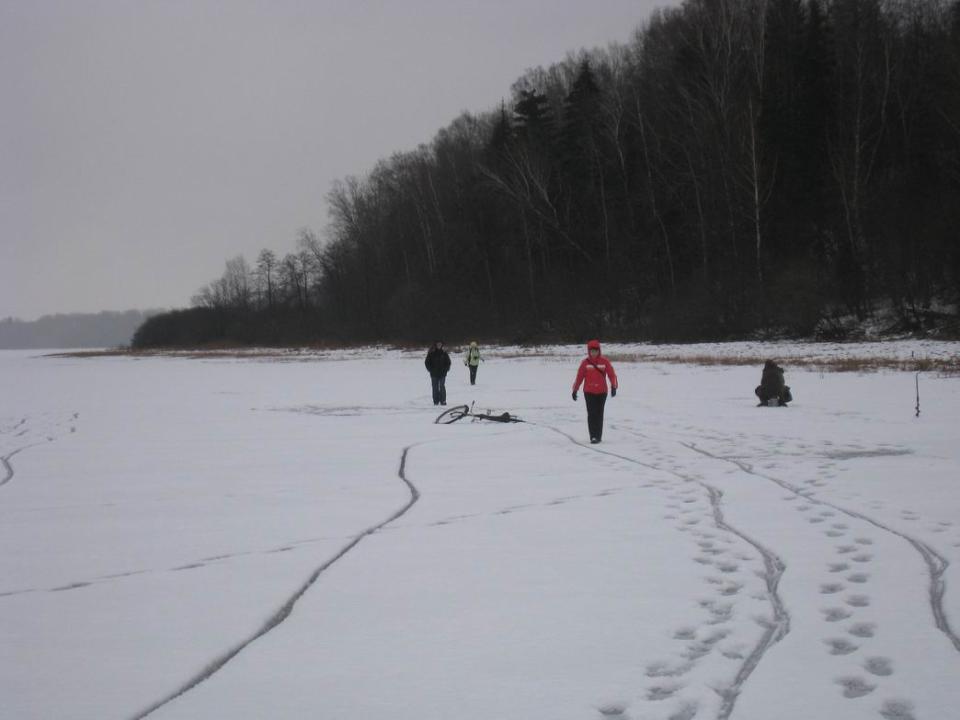 Выходить на берег, спускаться на лед и идти по нему безопаснее по уже протоптанным дорожкам, причем поодиночке, сохраняя интервал не менее пяти метров. метров.
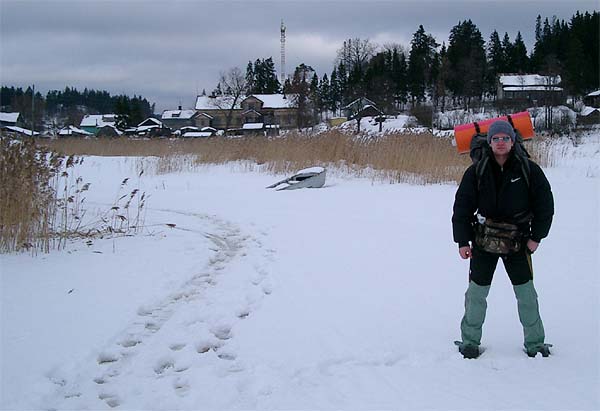 Довольно редко лед проламывается мгновенно. Обычно несчастью предшествует проседание льда и характерное потрескивание. В этом случае следует немедленно вернуться назад по своим же следам.
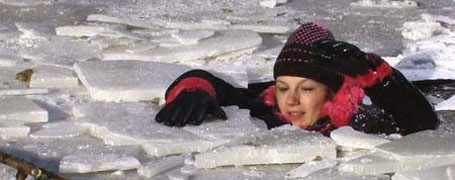 Если Вы провалились в холодную воду:
Не паникуйте, не делайте резких движений, стабилизируйте дыхание. 
Раскиньте руки в стороны и постарайтесь зацепиться за кромку льда, придав телу горизонтальное положение по направлению течения.
Попытайтесь осторожно налечь грудью на край льда и забросить одну, а потом и другую ноги на лед.
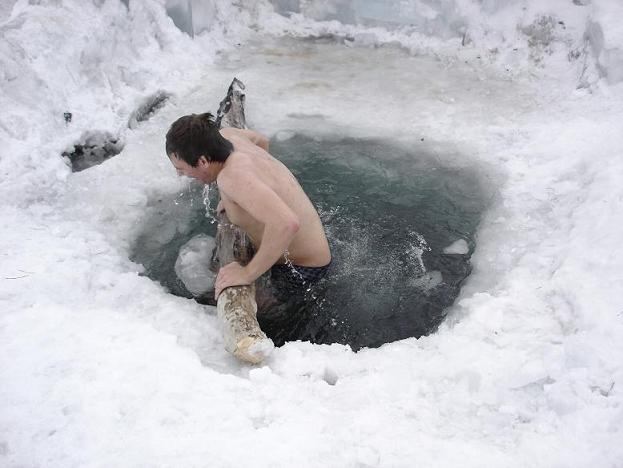 Если лёд выдержал, медленно ползите к берегу. Наиболее безопасно выбираться из полыньи перекатываясь со спины на живот.
Ползите в ту сторону – откуда пришли, ведь лёд здесь уже проверен на прочность.
Подходите к полынье очень осторожно, лучше подползите по-пластунски. 
Сообщите пострадавшему криком, что идете ему на помощь, это придаст ему силы, уверенность.
Если случилась беда и нужна Ваша помощь:
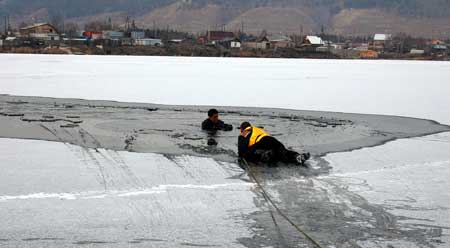 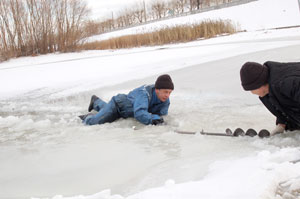 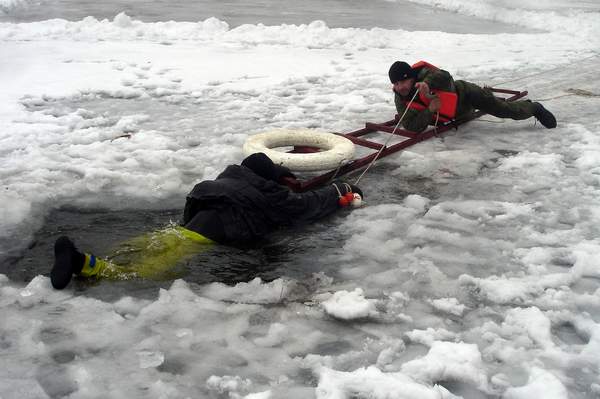 За 3 – 4 метра протяните ему верёвку, шест, доску, шарф или любое другое подручное средство. 
Подавать пострадавшему руку небезопасно, т.к., приближаясь к полынье, вы увеличите нагрузку на лёд и не только не поможете, но и сами рискуете провалиться.
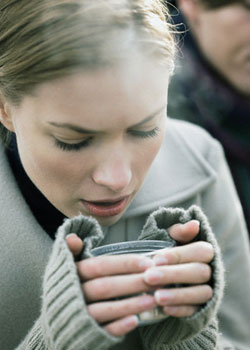 Спасённого из воды человека нужно немедленно переодеть в сухую одежду, дать горячего чаю и съесть что-нибудь сладкое и заставить активно двигаться  до тех пор, пока он не согреется.